Year 2 | Week 11 | Day 1
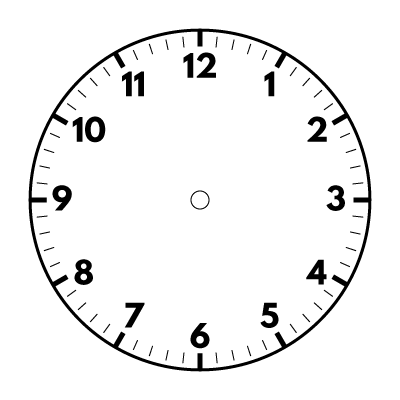 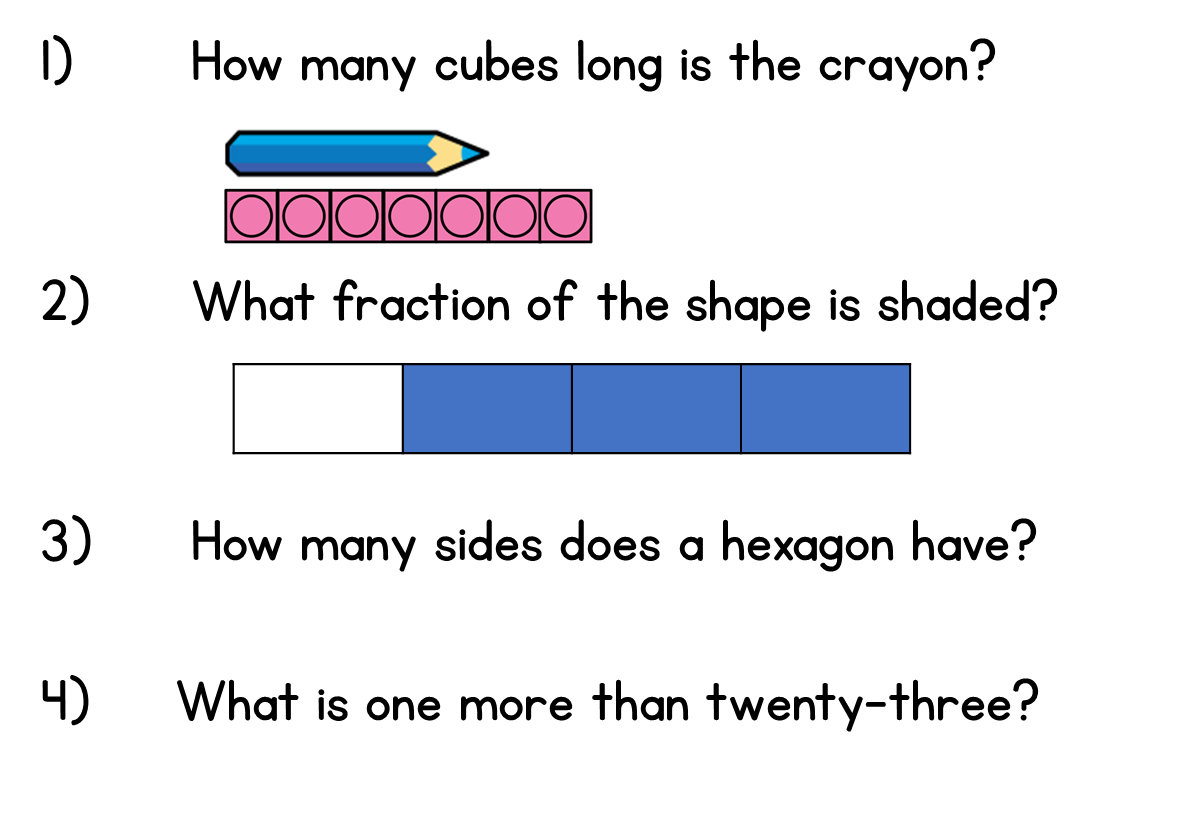 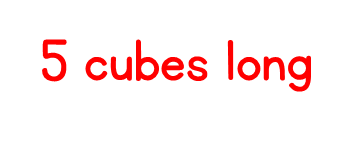 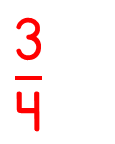 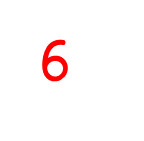 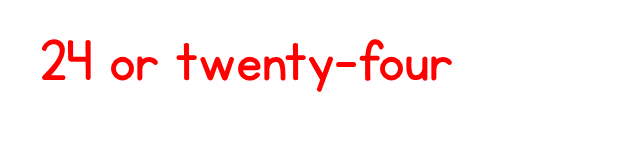 Year 2 | Week 11 | Day 2
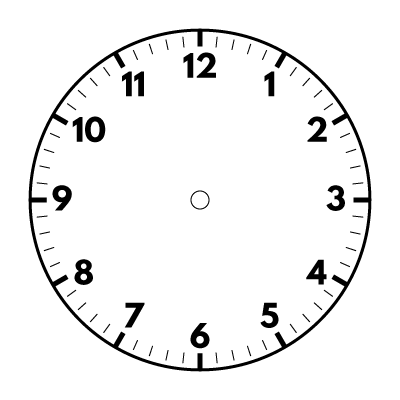 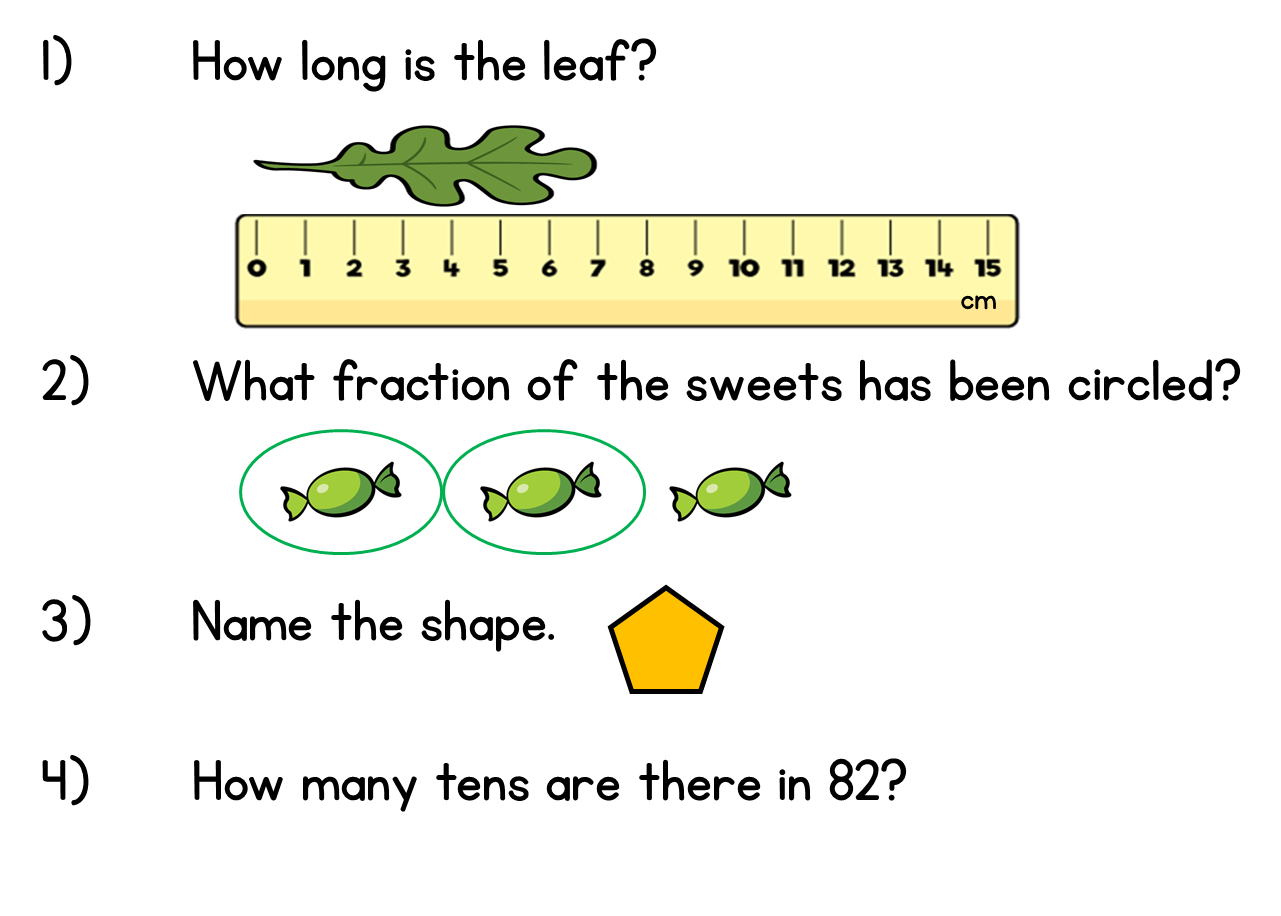 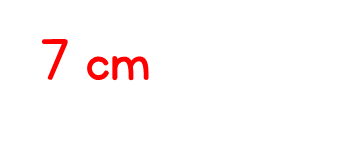 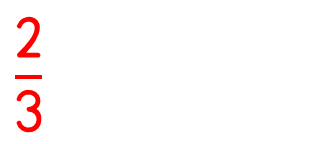 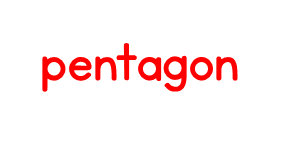 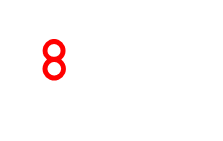 Year 2 | Week 11 | Day 3
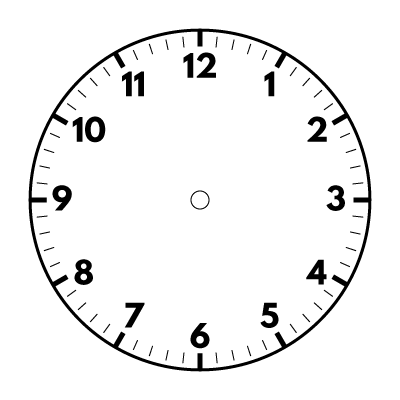 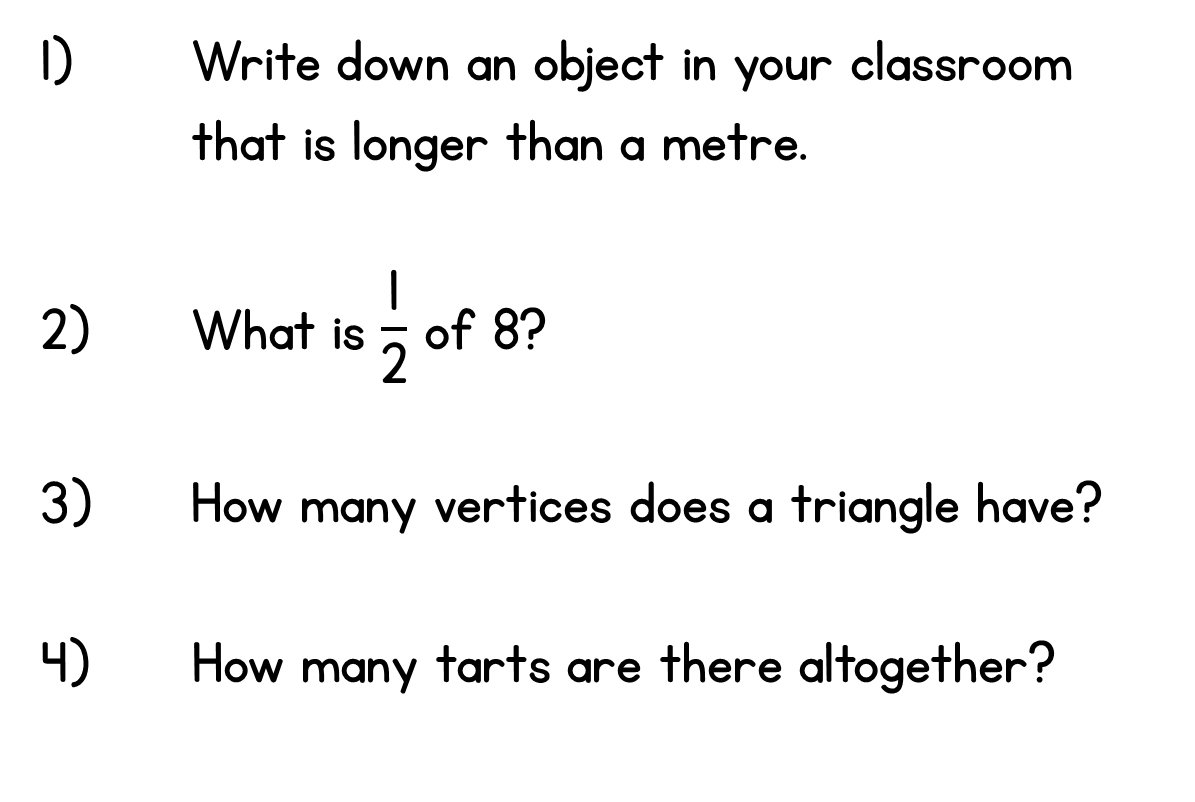 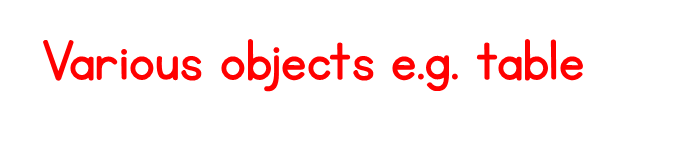 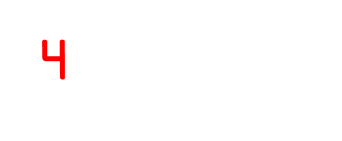 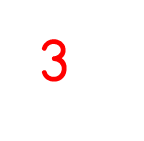 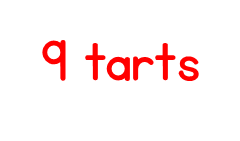 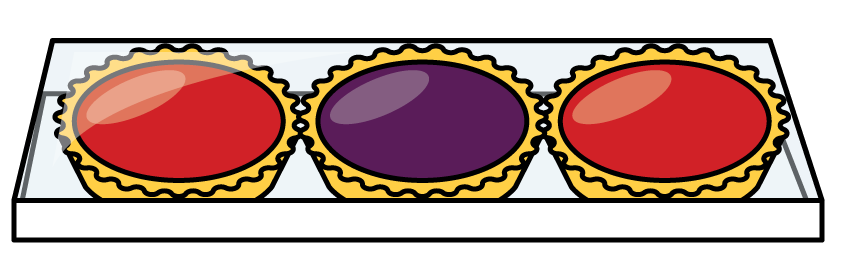 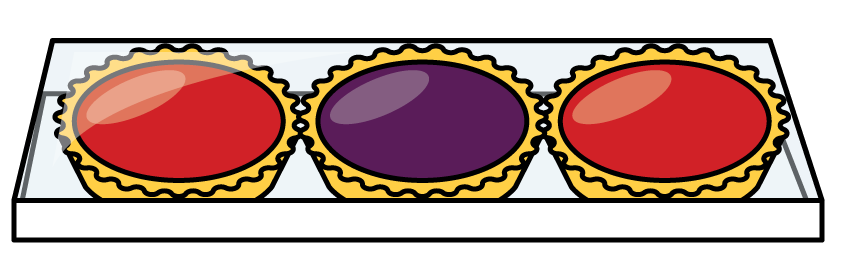 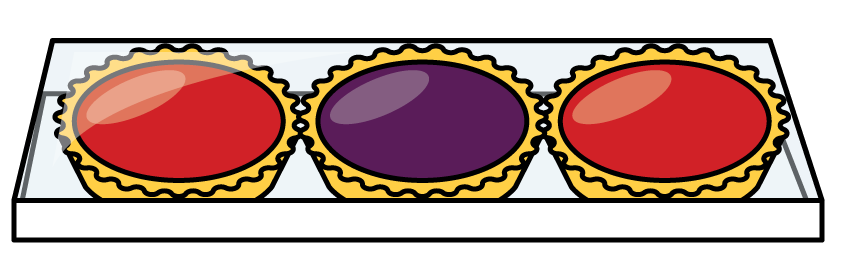 Year 2 | Week 11  |Day 4
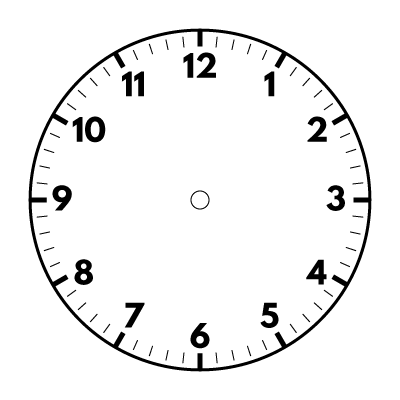 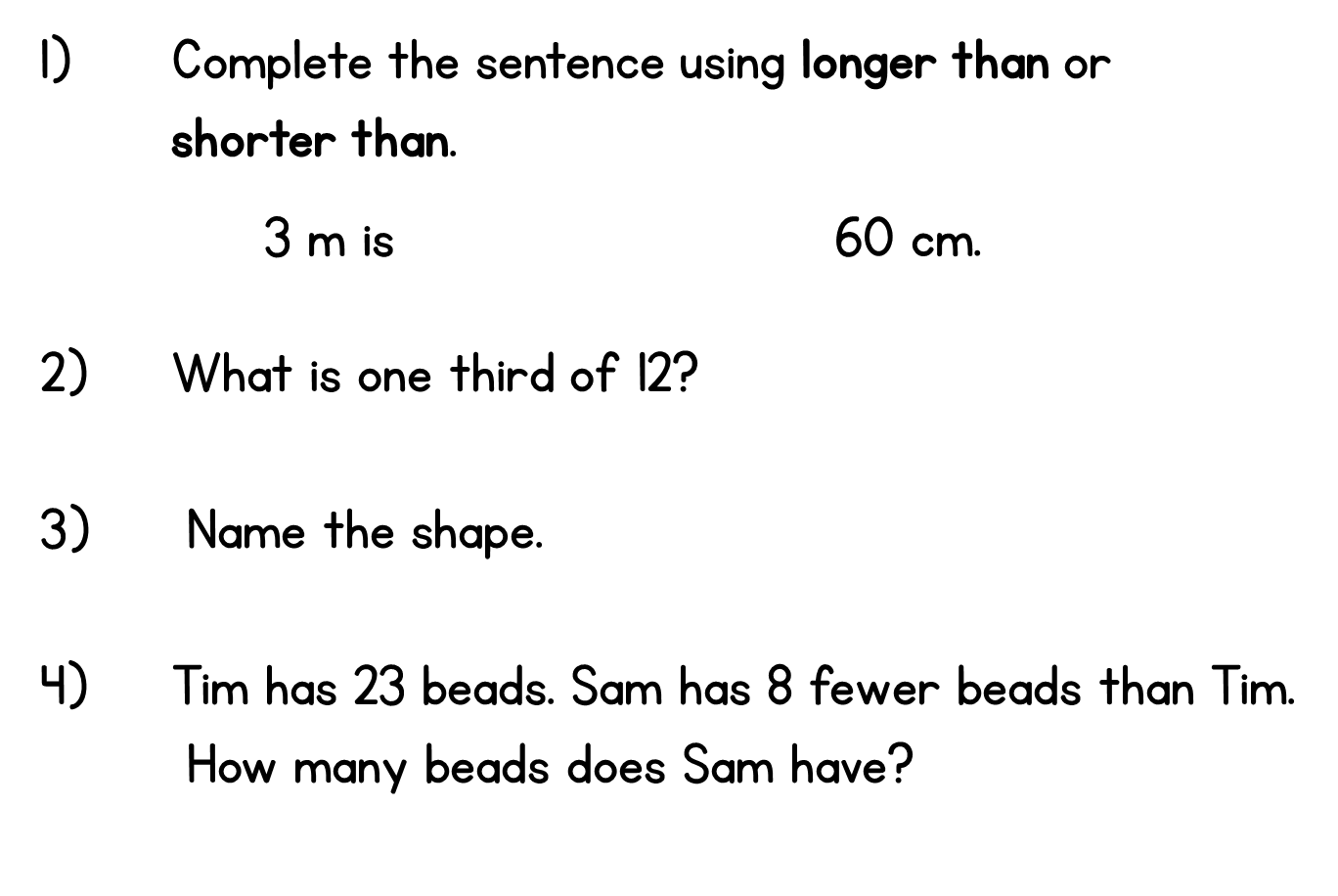 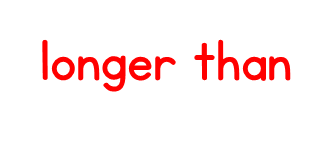 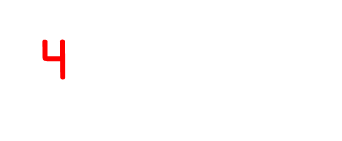 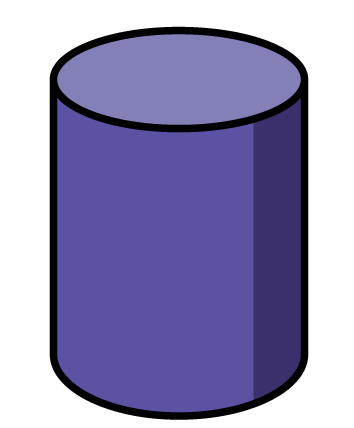 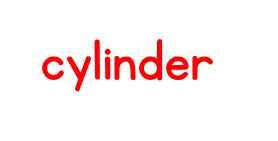 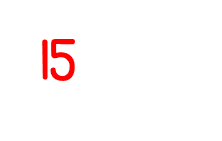 Year 2 | Week 11  |Day 5
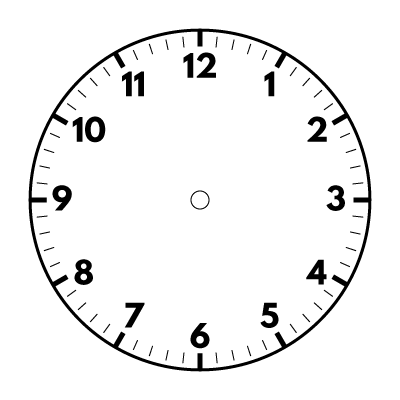 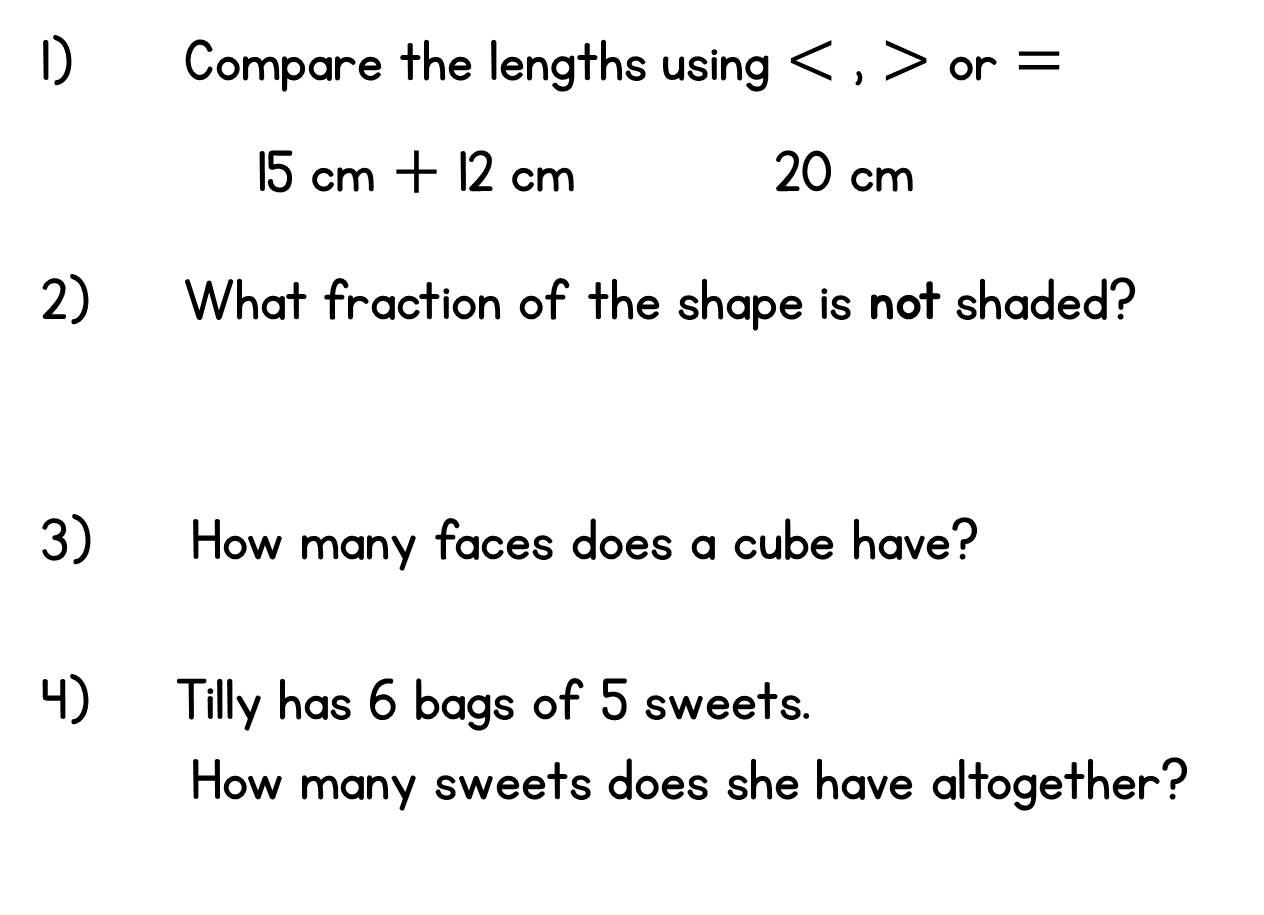 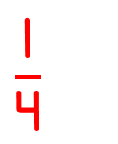 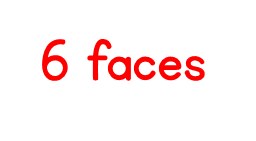 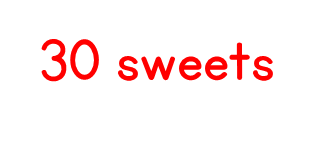